Course 1. การบริหารจัดการองค์กรในเศรษฐกิจดิจิทัล
เอกสารประกอบการเรียนการสอน
Tomasz Nitkiewicz (CUT)
with
Andrei Szuder (UPB), Uttapol Smutkupt (CMU), Jorge Cunha (Uminho)
[Speaker Notes: Explanation:
Comments for teachers are in the footnotes of selected slides (if needed)]
Course 1. หัวข้อการบริหารจัดการองค์กรในเศรษฐกิจดิจิทัล
I. มุมมองทางธุรกิจเพื่อสร้างความเข้าใจในหลักการและผลกระทบต่อการบริหารจัดการองค์กรในเศรษฐกิจดิจิทัล
A. การใช้นวัตกรรมด้านเศรษฐกิจดิจิทัลเพื่อสร้างผลกระทบทางสังคมในธุรกิจประเภทต่าง ๆ
B. ความจำเป็นของการทำดิจิทัล (digitalization) ในด้านความจำเป็น การตลาด ช่องทางการตลาด สินค้า และบริการ รวมถึงการจัดเตรียมองค์กร การจัดการในแต่ละยุคสมัยของภาคธุรกิจ
C. ผลกระทบของการเปลี่ยนแปลงอย่างรวดเร็วในเศรษฐกิจดิจิทัลต่อการสร้างธุรกิจใหม่
D. โครงสร้างการจัดการขององค์กร: การจัดทัพองค์กรใหม่ การรวมทรัพยากรและสมรรถนะ และการสร้างความสัมพันธ์ของในส่วนต่าง ๆ ของการจัดการ
II. ดิจิทัล และความยั่งยืน: แนวทางใหม่สำหรับการสร้างกลยุทธ์และแบบจำลองธุรกิจ
A. กลยุทธ์ หรือ แบบจำลองธุรกิจ? แนวทางต่าง ๆ เพื่อการนำองค์กร
B. ดิจิทัล และ ความยั่งยืน แบบจำลองธุรกิจที่เกิดขึ้นใหม่ และส่วนประกอบของแบบจำลองธุรกิจ
C. การประยุกต์ใช้นวัตกรรมกับแบบจำลองธุรกิจอย่างยั่งยืน
D. การใช้วิธีการระบุคุณค่าเฉพาะการออกแบบการสร้างความสัมพันธ์กับลูกค้า
E. ความร่วมมือและการแข่งขันในยุคของการสร้างเครือข่ายความร่วมมือทางธุรกิจ
III. เครื่องมือการวิเคราะห์เชิงกลยุทธ์และการประยุกต์ใช้ในการสร้างความได้เปรียบเชิงการแข่งขันในเศรษฐกิจดิจิทัล
A. แบบจำลองธุรกิจ: เก็บเกี่ยวประเด็นสำคัญในเศรษฐกิจดิจิทัล
B. สร้างสายธารคุณค่า: แสดงการไหลและความสัมพันธ์
C. ระบบสนับสนุนการตัดสินใจโดยใช้เครื่องมือด้านกลยุทธ์: ทางเลือกในด้านกลยุทธ์และการดำเนินการทางธุรกิจ
Course 1. รายชื่อกิจกรรมของสอนการบริหารจัดการองค์กรในเศรษฐกิจดิจิทัล
ผลกระทบของนวัตกรรมด้านเศรษฐกิจดิจิทัล ต่อสังคมในธุรกิจประเภทต่าง ๆ
ระบุการเปลี่ยนแปลงทางธุรกิจที่เกิดขึ้นจากการใช้ดิจิทัล
สิ่งที่ขาดไม่ได้ของธุรกิจใหม่ 
การปรับโครงสร้าง การรวมทรัพยากรและสมรรถนะ และการสร้างความสัมพันธ์ของส่วนต่าง ๆ ในโครงสร้างองค์กร
แนวทางต่าง ๆ ในการนำองค์กร
แบบจำลองธุรกิจที่เกิดขึ้นใหม่และองค์ประกอบ
แบบจำลองทางธุรกิจแบบยั่งยืน
ระบุคุณค่าเฉพาะและการออกแบบการสร้างความสัมพันธ์กับลูกค้า 
ความร่วมือและการแข่งขันในยุคของการสร้างเครือข่ายความร่วมมือ 
แบบจำลองธุรกิจ: เก็บเกี่ยวประเด็นสำคัญในเศรษฐกิจดิจิทัล 
สร้างสายธารคุณค่า: แสดงการไหลและความสัมพันธ์ 
ระบบสนับสนุนการตัดสินใจโดยใช้เครื่องมือด้านกลยุทธ์: ทางเลือกในด้านกลยุทธ์และการดำเนินการทางธุรกิจ
Course 1. การบริหารจัดการองค์กรในเศรษฐกิจดิจิทัล 
Module 1: มุมมองทางธุรกิจเพื่อสร้างความเข้าใจในหลักการและผลกระทบต่อการบริหารจัดการองค์กรในเศรษฐกิจดิจิทัล
Tomasz Nitkiewicz (CUT)
with
Andrei Szuder (UPB), Uttapol Smutkupt (CMU), Jorge Cunha (Uminho)
Module 1: มุมมองทางธุรกิจเพื่อสร้างความเข้าใจในหลักการและผลกระทบต่อการบริหารจัดการองค์กรในเศรษฐกิจดิจิทัล
รายชื่อหัวข้อ
A. การใช้นวัตกรรมด้านเศรษฐกิจดิจิทัลเพื่อสร้างผลกระทบทางสังคมในธุรกิจประเภทต่าง ๆ
B. ความจำเป็นของการทำดิจิทัล (digitalization) ในด้านความจำเป็น การตลาด ช่องทางการตลาด สินค้า และบริการ รวมถึงการจัดเตรียมองค์กร การจัดการในแต่ละยุคสมัยของภาคธุรกิจ
C. ผลกระทบของการเปลี่ยนแปลงอย่างรวดเร็วในเศรษฐกิจดิจิทัล ต่อการสร้างธุรกิจใหม่
D. โครงสร้างการจัดการขององค์กร: การจัดทัพองค์กรใหม่ การรวมทรัพยากรและสมรรถนะ และการสร้างความสัมพันธ์ของในส่วนต่าง ๆ ของการจัดการ
M1: เศรษฐกิจดิจิทัล แนวโน้มในเศรษฐกิจดิจิทัล
1. การพัฒนาเทคโนโลยีแบบขับเคลื่อนโดยข้อมูล (data-driven technologies) 
2. การเพิ่มการใช้เครือข่ายอินเตอร์เนตทั่วโลก 
3. เน้นด้านเศรษฐกิจดิจิทัลใน 2 ประเทศ (จีน และ สหรัฐอเมริการ)
4. ช่องว่างที่มากขึ้นของการประยุกต์ใช้ดิจิทัล
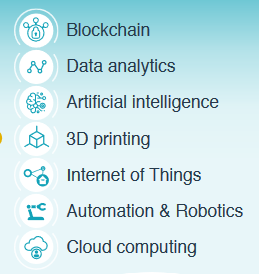 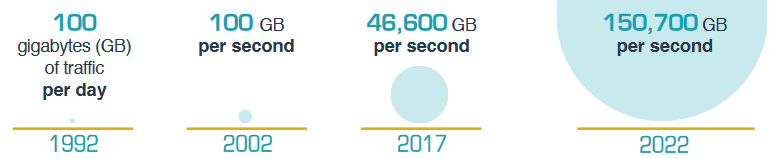 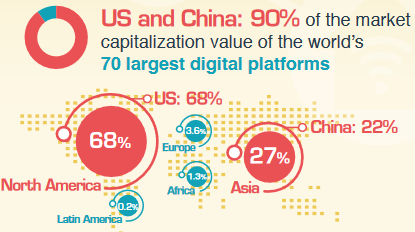 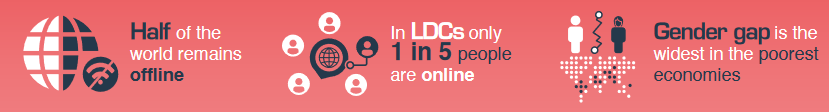 [Speaker Notes: https://unctad.org/en/PublicationsLibrary/der2019_en.pdf]
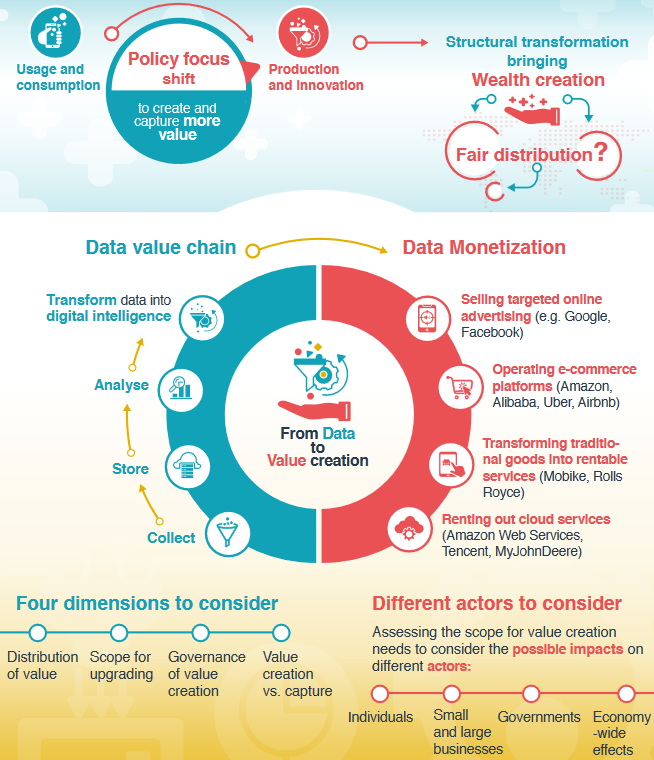 M1: เศรษฐกิจดิจิทัลคุณค่าในเศรษฐกิจดิจิทัล
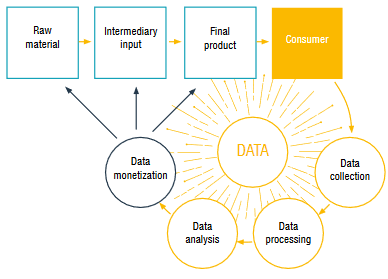 (UNCTAD 2020)
[Speaker Notes: https://unctad.org/en/PublicationsLibrary/der2019_en.pdf]
M1: เศรษฐกิจดิจิทัลผู้เกี่ยวข้องและผลกระทบของเศรษฐกิจดิจิทัล
[Speaker Notes: https://unctad.org/en/PublicationsLibrary/der2019_en.pdf]
M1: เศรษฐกิจดิจิตอล เทคโนโลยี และ โอกาสที่เกิดขึ้นใหม่
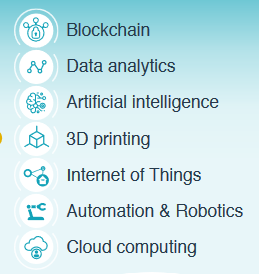 [Speaker Notes: https://unctad.org/en/PublicationsLibrary/der2019_en.pdf]
M1: เศรษฐกิจดิจิทัล รูปแบบใหม่ของการพัฒนาทางธุรกิจ
แนวทางที่ชัดเจนที่สุดในการสร้างความสัมพันธ์ระหว่างภาคธุรกิจกับลูกค้าในเศรษฐกิจดิจิทัลสามารถสรุปได้ดังนี้:
การแบ่งปัน (Shared)
ตามความต้องการของลูกค้า (On-demand)
ความร่วมมือ (Collaborative)
(SMITH, 2016)
[Speaker Notes: https://www.pewresearch.org/internet/2016/05/19/the-new-digital-economy-introduction/]
M1: เศรษฐกิจดิจิทัลความท้าทายในการพัฒนาธุรกิจ
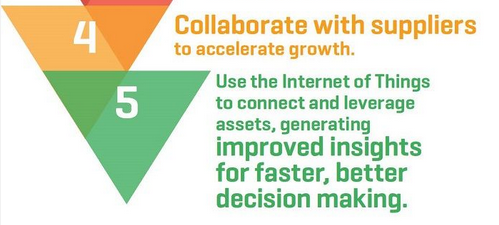 (SAP, 2015)
[Speaker Notes: https://www.technologyreview.com/2016/01/25/71705/keys-to-success-in-the-digital-economy/]